Figure 3. Temporal response pattern across the visual hierarchy. Means (±SEM) of the absolute onset latencies are shown ...
Cereb Cortex, Volume 17, Issue 7, July 2007, Pages 1561–1569, https://doi.org/10.1093/cercor/bhl067
The content of this slide may be subject to copyright: please see the slide notes for details.
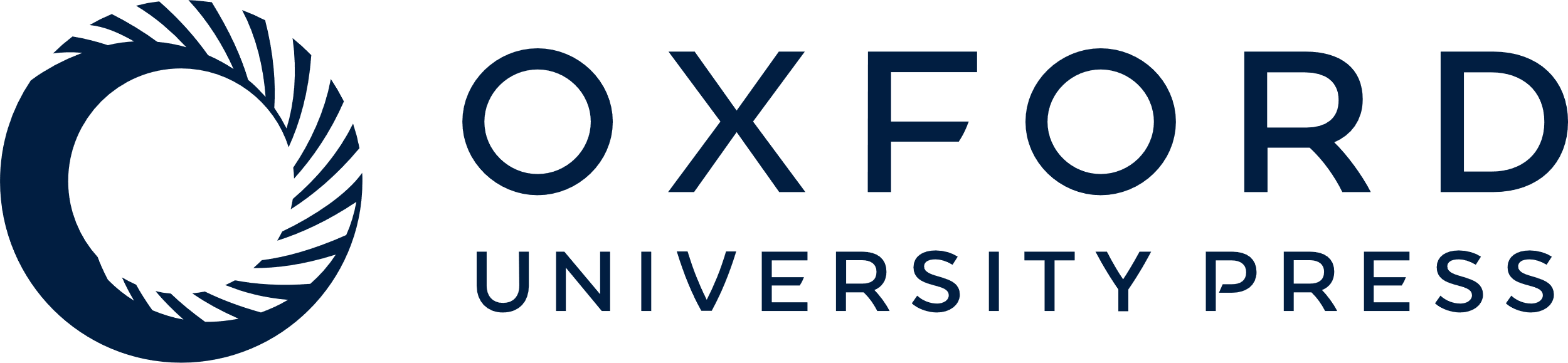 [Speaker Notes: Figure 3. Temporal response pattern across the visual hierarchy. Means (±SEM) of the absolute onset latencies are shown by area. Latency values were derived as described in Materials and methods. The result of 1-way ANOVA is showed in the upper-right corner (**represents a significant difference among the onset latencies between cortical areas). Brackets indicate the significant post hoc comparisons of onset latency between areas.


Unless provided in the caption above, the following copyright applies to the content of this slide: © The Author 2006. Published by Oxford University Press. All rights reserved. For permissions, please e-mail: journals.permissions@oxfordjournals.org]